Comparison of the 2008 and 2010  Snapshots of Tropical Cyclone R&D
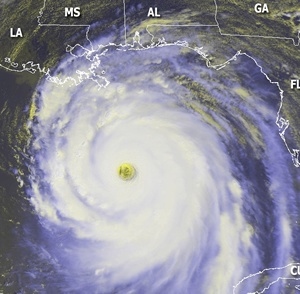 Dr. Frank Marks (NOAA) and Dr. Ron Ferek (Navy)
Co-Chairs, Working Group for Tropical Cyclone Research (WG/TCR)
History of WG/TCR
February 2005: Federal Coordinator formed Joint Action Group for Tropical Cyclone Research (JAG/TCR)
February 2007: JAG/TCR work culminated with publication of Interagency Strategic Research Plan for Tropical Cyclones: The Way Ahead
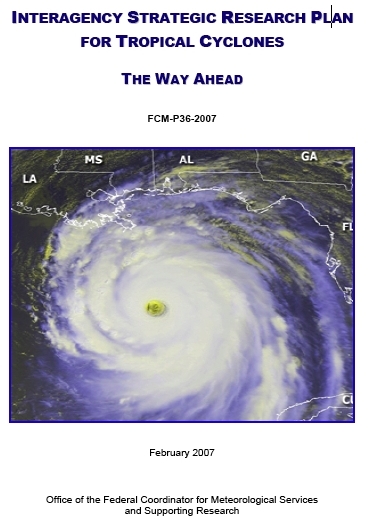 Two Tables in the Plan:
Table 4-1: Operational Priorities of the TC Forecasting & Warning Centers
Table 5-1: Research Needs in Atmospheric and Ocean Science
October 2008: First meeting of the WG/TCR
WG/TCR Objectives / Tasks
Keep Tables 4-1 and 5-1 updated
Table 4-1: Ops priorities (became Table 1)
Table 5-1: Research needs (became Table 2)
Map agency meteorological research efforts against TC research needs and operational priorities
Analyze / compare results 
Update information at IHC
Research Needs
Table 2
[Speaker Notes: Highlighted research topic B8 added after looking at FY11operational priorities in AFFO for JHT. We noticed it as an omission from the original Table 2 and added it for future mapping. We did not remap the FY08 or FY10 to the FY09 JHT operational priorities to account for it. However, we plan to use it in the future mapping and comparisons.]
Operational Priorities
From
Table
2
Table 1
Ops priorities extracted from  FY09 JHT Announcement of Federal Funding Opportunity (AFFO)
Operational Priorities
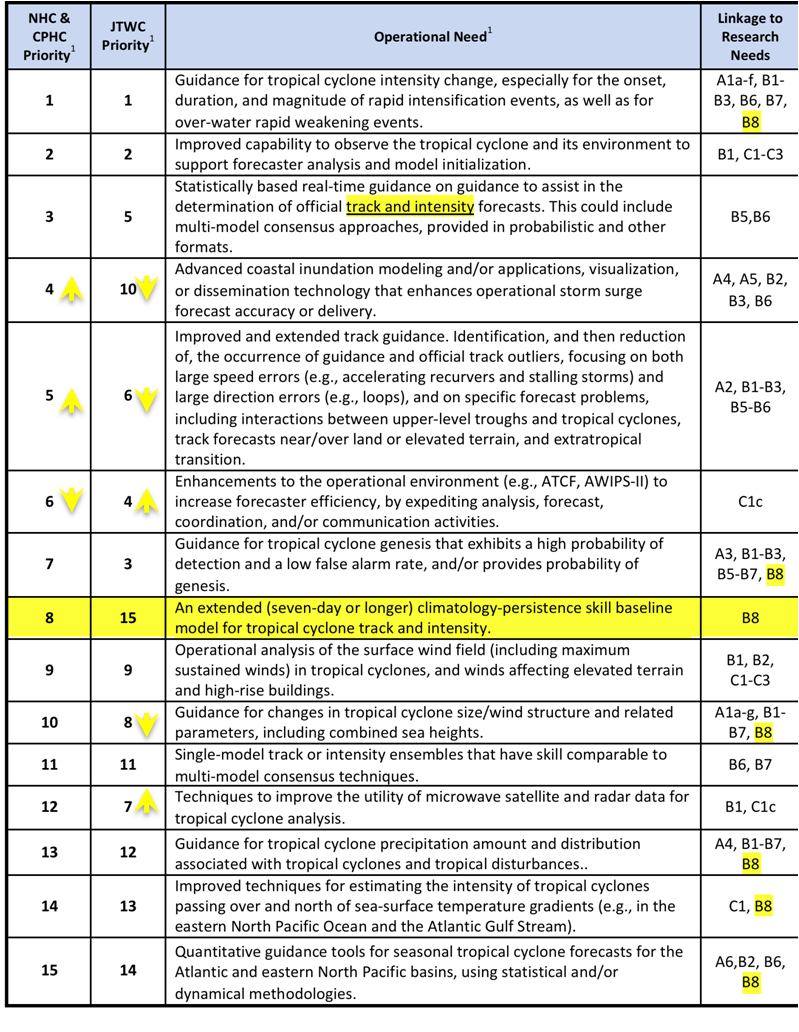 Table 1
Ops priorities extracted from FY09 JHT Announcement of Federal Funding Opportunity (AFFO)
Ops priorities from FY11 JHT AFFO
Research Compilation Process
Tabulated each agency’s research contribution; man-years and $
~ 240 projects (NOAA, NASA, Navy, NSF, USACE, Bureau of Ocean Energy Management, Regulation, and Enforcement)
Mapped man-years for each R&D activity to the Detailed Research Categories using Table 2 (see 1st graph)
Mapped man-years to ops priorities using column in Table 1 (see 2nd graph)
Combined Agency Data Graphed
to Detailed Research Categories
Man-years
Combined Agency Data Graphed
to Ops Priorities
Intensity / Structure
Track
Genesis
QPF
Obs
Model Development
Surge
Genesis
QPF
Track Fcst
Storm Surge
Improved Obs
Radar/Sat. Data
Wind Analysis
Size/Structure
Seasonal Progs
Intensity Change
Fcstr  Efficiency
SST Gradients
Model Res vs Ensembles
[Seasonal]
Guidance  Decision Tools
Comparison of 2008 Snapshot
with
2010 Snapshot
Man-years by Research Category
2008 Snapshot
(Total Man-years: 211)
2010 Snapshot
(Total Man-years: 296)
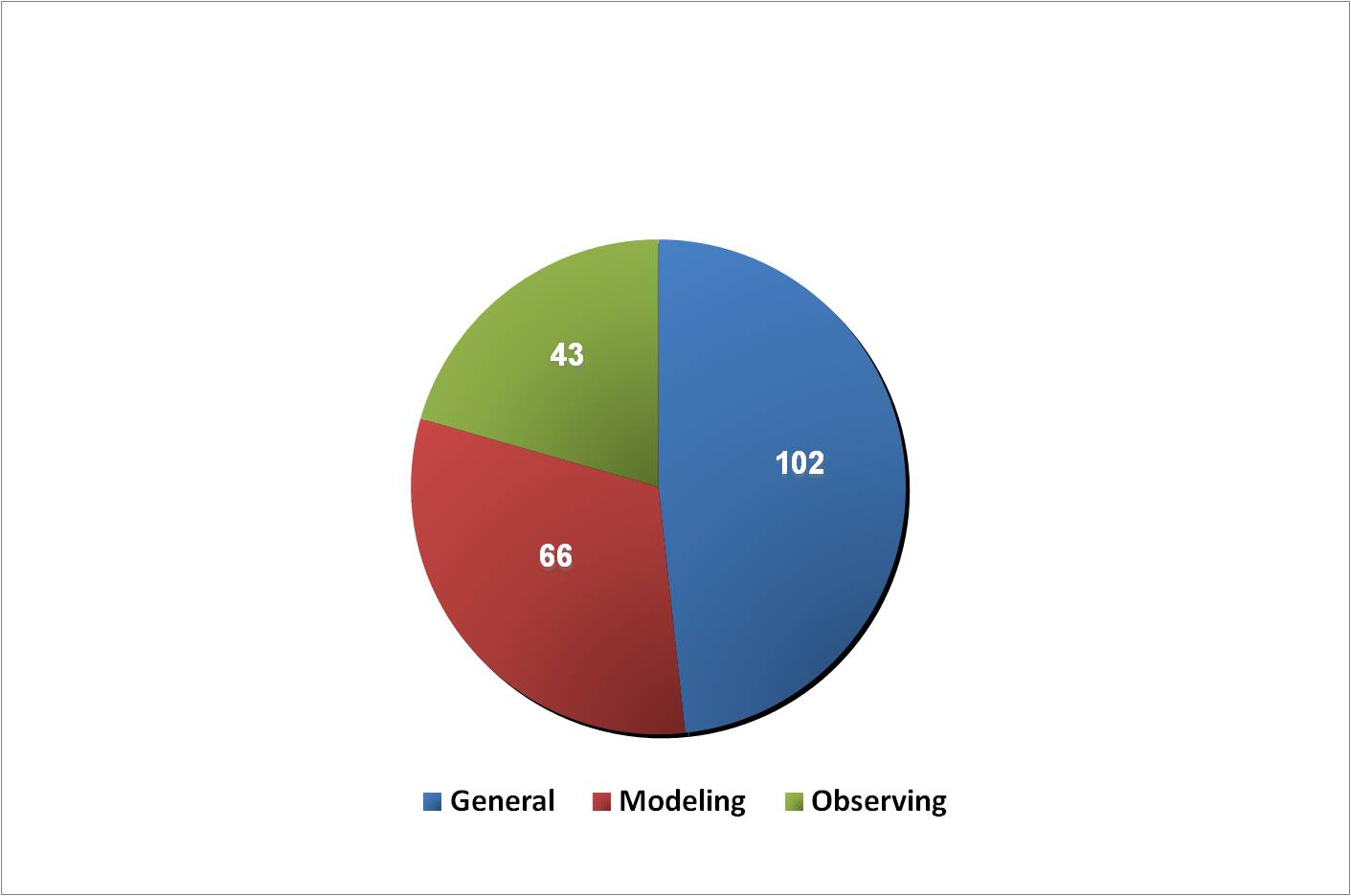 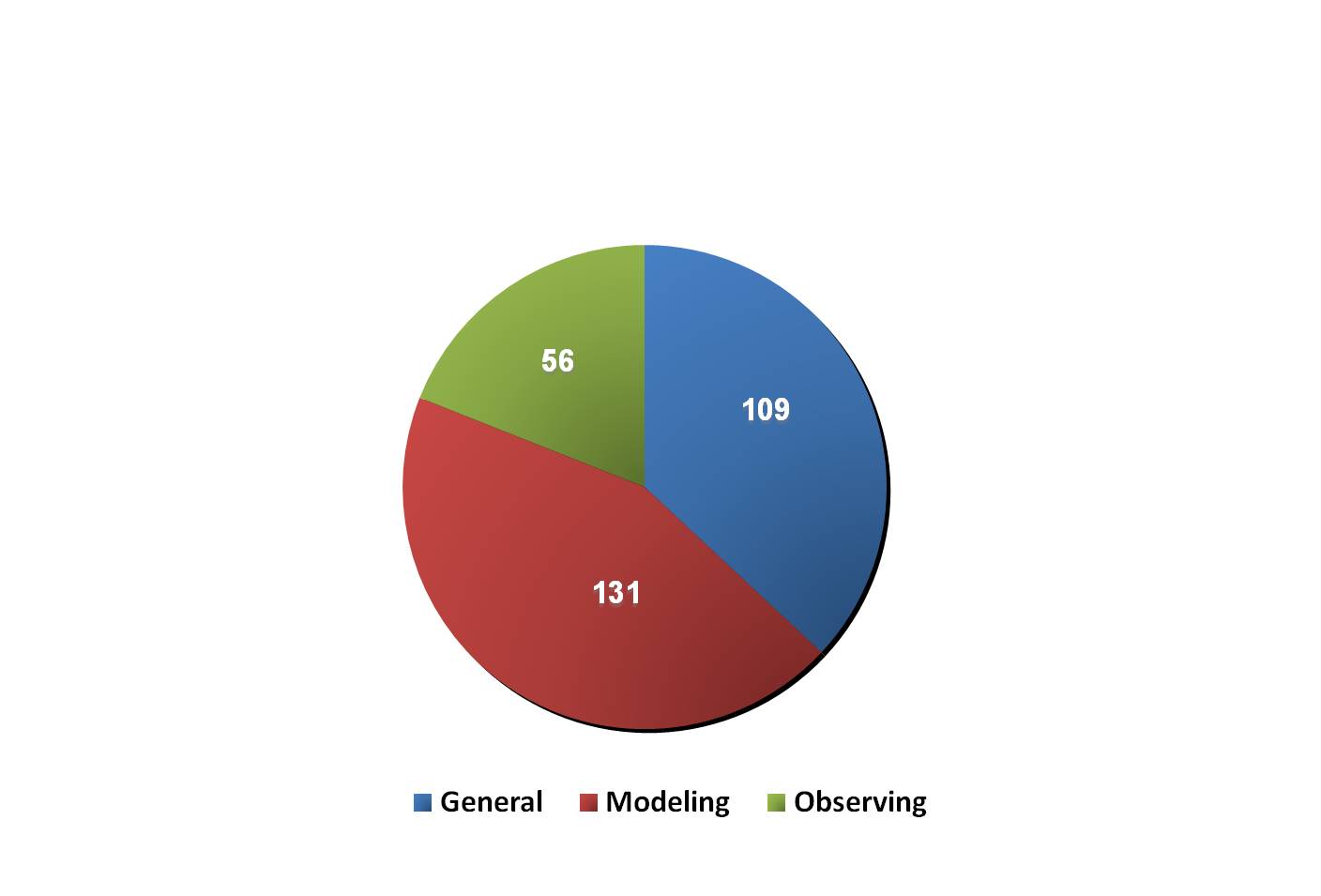 Man-years by Agency
2008 Snapshot
(Total Man-years: 211)
2010 Snapshot
(Total Man-years: 296)
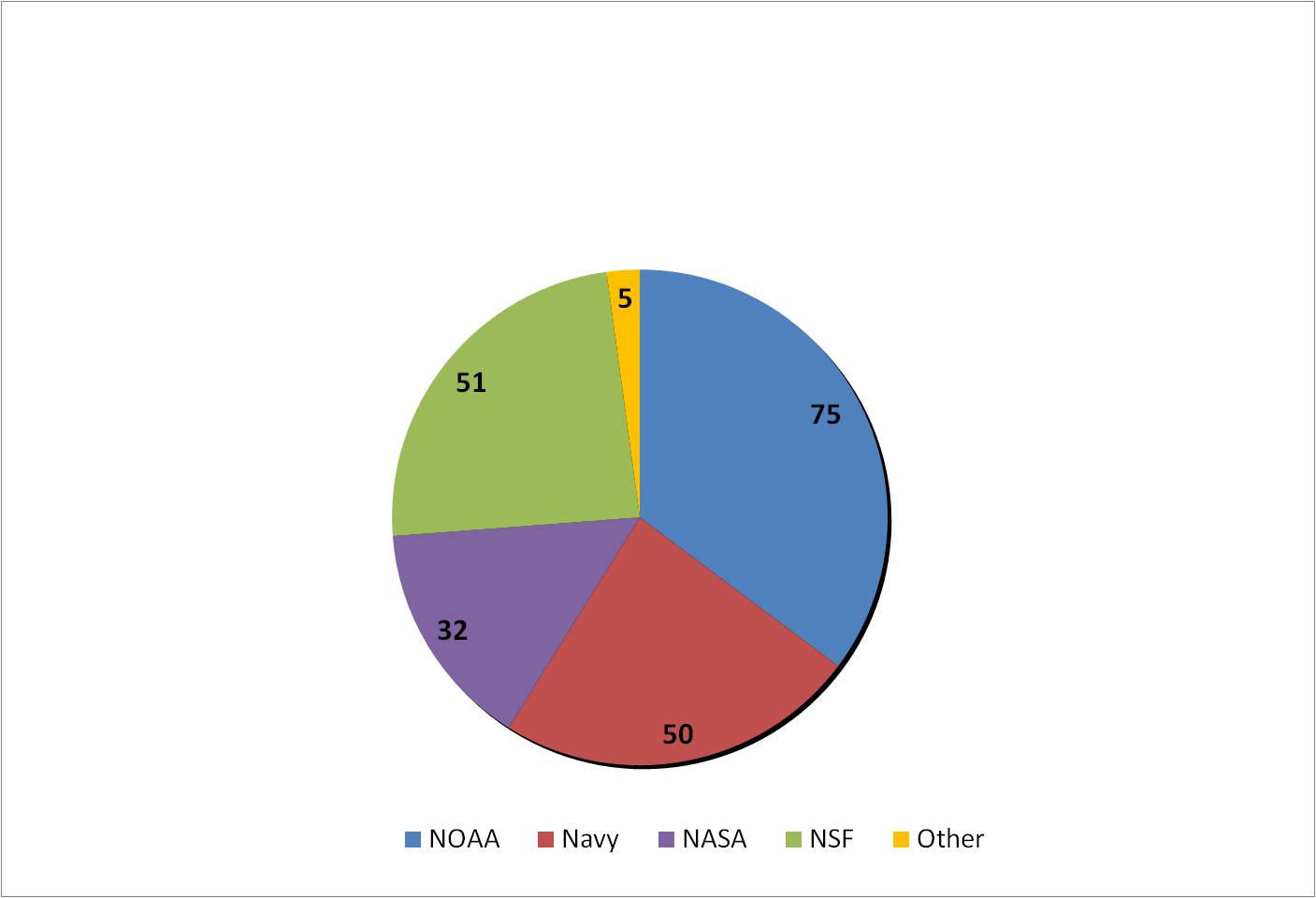 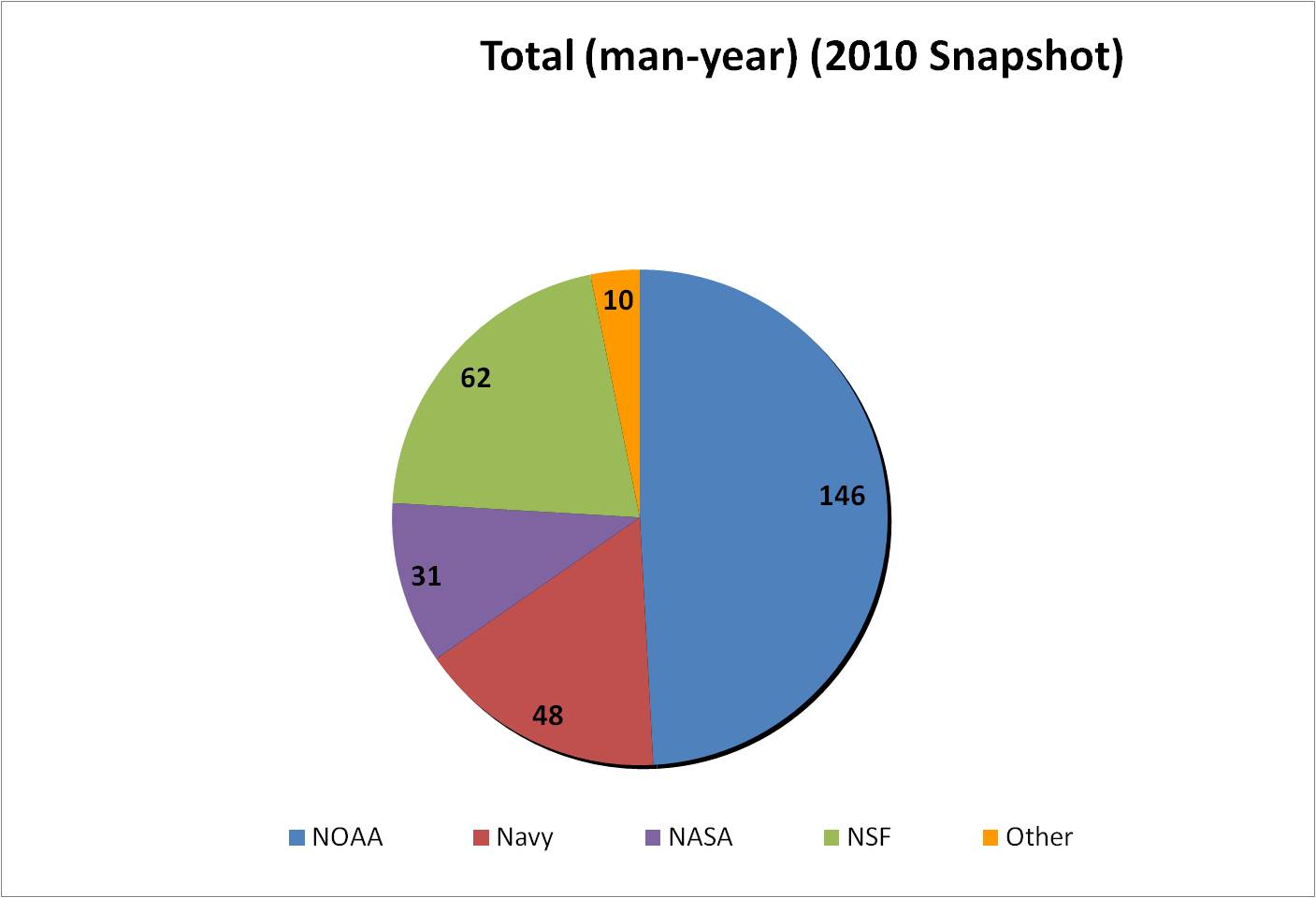 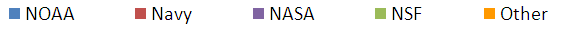 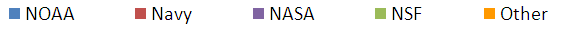 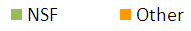 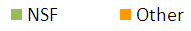 2008 Snapshot
Total: $50,155K
2010 Snapshot
Total: $76,658K
HFIP
Field Experiments: 
PREDICT, GRIP, IFEX, ITOP 
               &
    Research
    Computer
    System
       (HFIP)
NOAA Total
$23,936
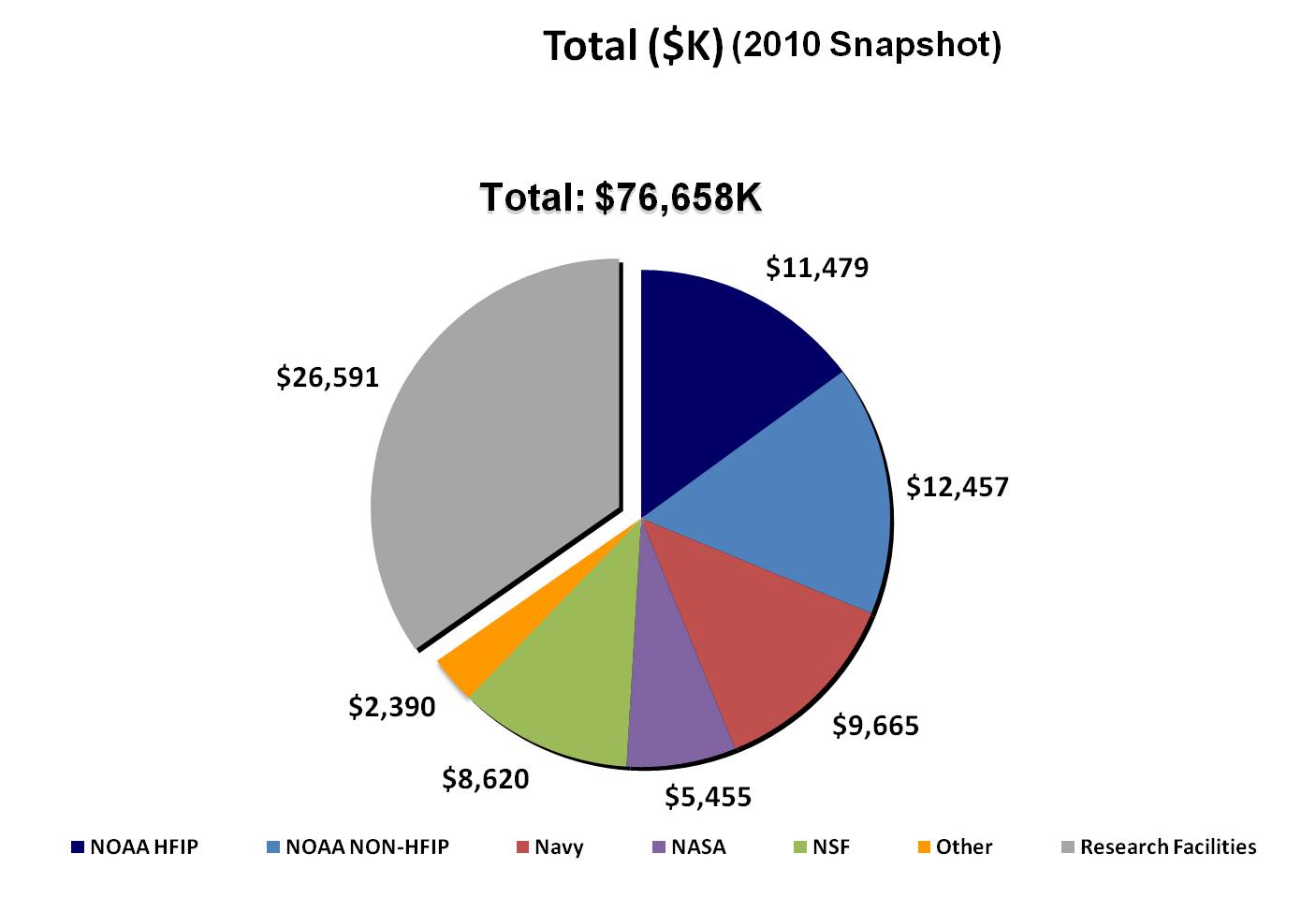 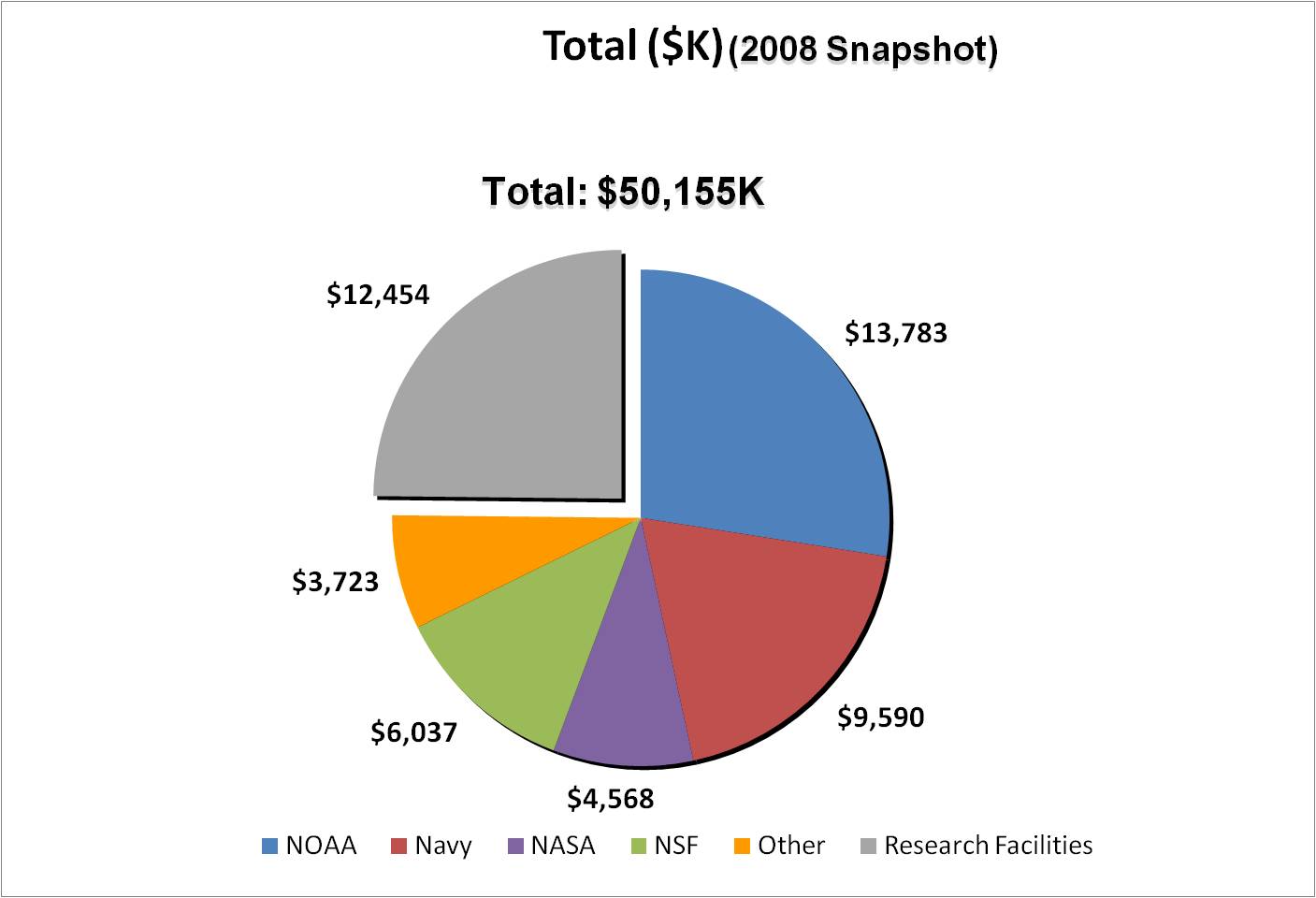 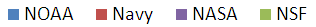 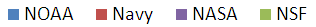 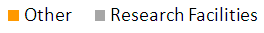 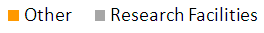 Analysis of Tropical Cyclone R&D
2008-2010 Comparison
2008 Snapshot
Total: 211 Man-years
2010 Snapshot
Total: 296 Man-years
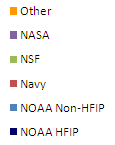 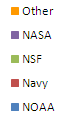 HFIP
Track
Track
Surge
Surge
Observations
Observations
QPF
QPF
Intensity / Structure
Intensity / Structure
Model Development
Genesis
Genesis
Seasonal
Seasonal
(HFIP Contribution: 75 man-years)
Model Development
Research Needs Mapped onto Ops Priorities
On next two slides:
2008 and 2010 comparisons of the research needs mapped onto ops priorities
Used ops priorities published in the FY09 JHT AFFO
Research Needs Mapped onto Ops Priorities
NHC / CPHC
2008 Snapshot
(FY09 AFFO)
2010 Snapshot
(FY09 AFFO)
Total: 211 Man-years
Total: 296 Man-years
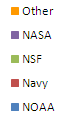 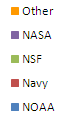 Genesis
Genesis
QPF
QPF
Track Fcst
Track Fcst
Storm Surge
Storm Surge
Improved Obs
Improved Obs
Wind Analysis
Wind Analysis
Radar/Sat. Data
Radar/Sat. Data
Size/Structure
Size/Structure
Seasonal Progs
Seasonal Progs
Intensity Change
Intensity Change
Fcstr  Efficiency
Fcstr  Efficiency
SST Gradients
SST Gradients
Model Res vs Ensembles
Model Res vs Ensembles
Guidance  Decision Tools
Guidance  Decision Tools
Research Needs Mapped onto Ops Priorities
JTWC
2008 Snapshot
(FY09 AFFO)
2010 Snapshot
(FY09 AFFO)
Total: 211 Man-years
Total: 296 Man-years
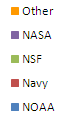 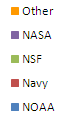 QPF
Genesis
Genesis
QPF
Track Fcst
Track Fcst
Storm Surge
Storm Surge
Improved Obs
Improved Obs
Wind Analysis
Wind Analysis
Radar/Sat. Data
Radar/Sat. Data
Size/Structure
Size/Structure
Seasonal Progs
Seasonal Progs
Guidance  Decision Tools
Intensity Change
Intensity Change
Fcstr  Efficiency
Fcstr  Efficiency
SST Gradients
SST Gradients
Model Res vs Ensembles
Model Res vs Ensembles
Guidance  Decision Tools
Analysis of Tropical Cyclone R&D
Closing Comments
Two snapshots that captured R&D activities
Represents the spectrum of R&D across the community
Research influenced by ops priorities; provides mechanism for essential feedback
With HFIP and four major field experiments, R&D increased markedly in 2010 snapshot compared to 2008 snapshot
Deltas between 2008 and 2010 not only reflect HFIP, but changing emphasis of field experiments
Intensity change is still #1 operational priority
Research (basic and applied) is still required, as this is a very difficult and complex problem
Analysis of Tropical Cyclone R&D
Users would like research community to take more of an interest in guidance decision tools
We have a process to:
Keep the operational priorities updated
Assess and evaluate how research is contributing to those priorities
Allow research managers to make informed decisions for future investments
Facilitate interagency collaboration and coordination
Starting to see interesting results from R&D and will see examples throughout the conference
Raises awareness of the importance of R2O 
Will complete next snapshot in 2012 using new operational priorities (FY11 JHT AFFO)
QUESTIONS?
BACKUPS
WG/TCR
Research Needs Mapped onto Ops Priorities
NHC / CPHC
2010 Snapshot (FY11 AFFO)
Total: 296 Man-years
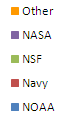 QPF
Genesis
Intensity
Change
Track Fcst
Storm Surge
Improved Obs
Radar/Sat. Data
Seasonal Progs
Guidance Decision Tools
Wind Analysis
SST Gradients
Fcstr Efficiency
Size/Structure
Model ensembles comparable to multi-model consensus
Extended Climatology-Persistence Skill Baseline
Research Needs Mapped onto Ops Priorities
JTWC
2010 Snapshot (FY11 AFFO)
Total: 296 Man-years
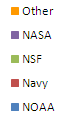 QPF
Genesis
Intensity
Change
Track Fcst
Storm Surge
Improved Obs
Guidance Decision Tools
Radar/Sat. Data
Seasonal Progs
Wind Analysis
Size/Structure
Model ensembles comparable to multi-model consensus
SST Gradients
Fcstr Efficiency
Extended Climatology-Persistence Skill Baseline
2008 SNAPSHOT – FYs INCLUDED (SEE NEXT SLIDE)
2010 SNAPSHOT - # OF PROJECTS (BACKGROUND FOR SLIDE #5)
HFIP
Surge
Intensity / Structure
QPF
Track
Model Development
Genesis
Seasonal
Observations